What is Sociology?
Sociology is…
A social science
The systematic study of human society and social behavior.
FOCUSES ATTENTION ON PATTERNS OF BEHAVIOR
GROUP BEHAVIOR IS PRIMARY FOCUS; HOW GROUPS INFLUENCE INDIVIDUALS AND VICE VERSA

Why is the study of sociology important?
More on Sociology
Sociology is the systematic study of human societies with special emphasis on modern, industrialized systems. The subject arose as an attempt to understand the far-reaching changes in human societies over the past two to three centuries.
Major social changes have impacted the most intimate and personal characteristics of people's lives. The development of romantic love as a basis for marriage is an example.
The practice of sociology involves the ability to think imaginatively and to detach oneself from preconceived ideas about social relationships.
Why take sociology?
EDUCATION AND LIBERAL ARTS
WELL-ROUNDED AS A PERSON
SOCIAL EXPECTATIONS
MORE APPRECIATION FOR DIVERSITY
THE GLOBAL VILLAGE
DOMESTIC SOCIAL MARGINALITY
ENHANCED LIFE CHANCES
MICRO AND MACRO UNDERSTANDING
INCREASE SOCIAL POTENTIALS
How can sociology help us?
Sociology has important practical implications for contributing to social criticism and social reform. 
First, the improved understanding of a given set of social circumstances offers a better chance of controlling them. 
Second, increased cultural sensitivities allow policies to be based on an awareness of divergent cultural values. 
Third, investigation of the consequences (intended and unintended) of particular policy programs can promote effective program change. 
Perhaps most important, sociology provides self-enlightenment, offering groups and individuals an increased opportunity to alter the conditions of their own lives.
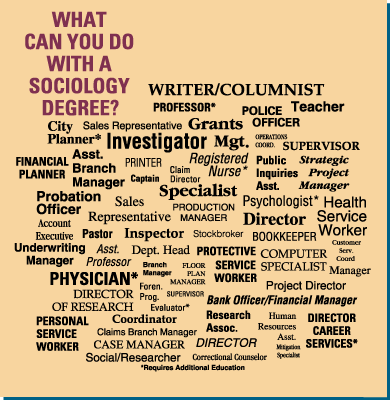 History of Sociology
Developed in mid-19th Century 
uses scientific methods to test ideas about social life
Resulted from changes in European society
Industrial Revolution
Traditional society and culture were transformed
American and French revolutions
New ideas about government and individual rights
Scientific Method
Thinking like a Sociologist
Sociological Perspective – looking at social life in a scientific systematic way
Helps people view themselves and the world around them
Understand hidden meanings behind human actions
Sociological Imagination – gives people insights into how their social environment shapes them, and how they can shape their social environment.
All human actions are related to past social events in some way

Let’s consider the following statistics...
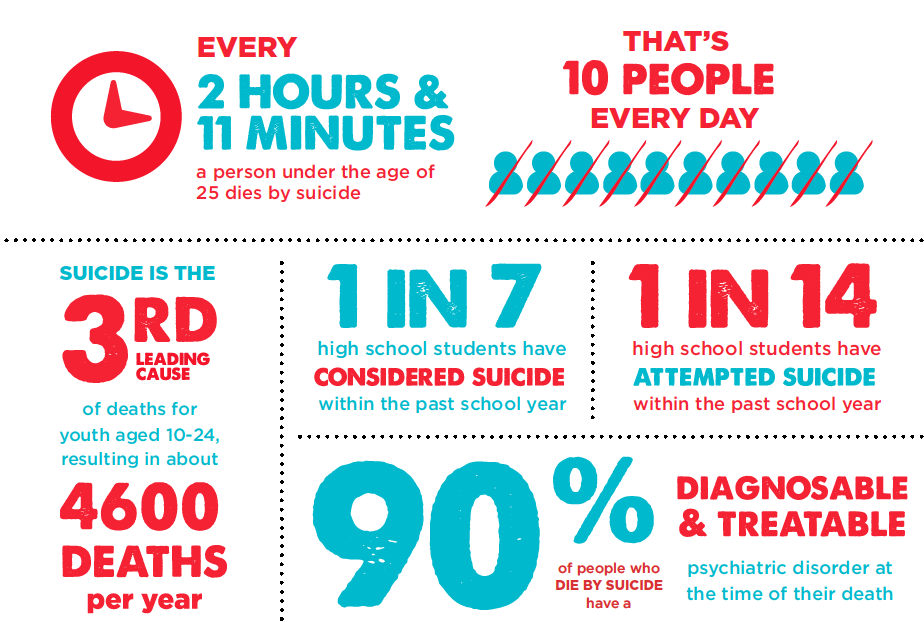 DURKHEIM’S STUDY OF SUICIDE (1897)
MORE LIKELY TO COMMIT
MALE PROTESTANTS WHO WERE WEALTHY AND UNMARRIED HAD HIGHER SUICIDE RATES
PROTESTANTISM AND INDIVDUALISM
LESS LIKELY TO COMMIT
MALE JEWS AND CATHOLICS WHO WERE POOR AND MARRIED
BEING CATHOLIC AND GROUP-ORIENTATION
ONE OF THE BASIC FINDINGS:  WHY?
THE DIFFERENCES BETWEEN THESE GROUPS HAD TO DO WITH “SOCIAL INTEGRATION”
THOSE WITH STRONG SOCIAL TIES HAD LESS OF A CHANCE OF COMMITING SUICIDE
Still relevant?